Домашние животные
Дикие животные
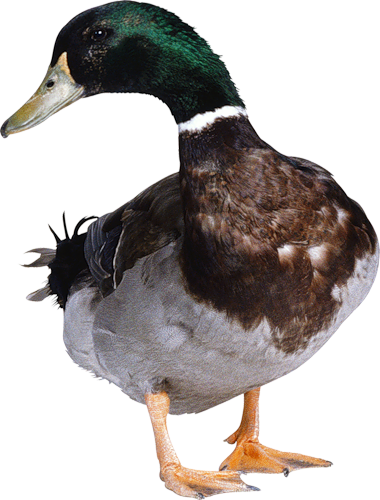 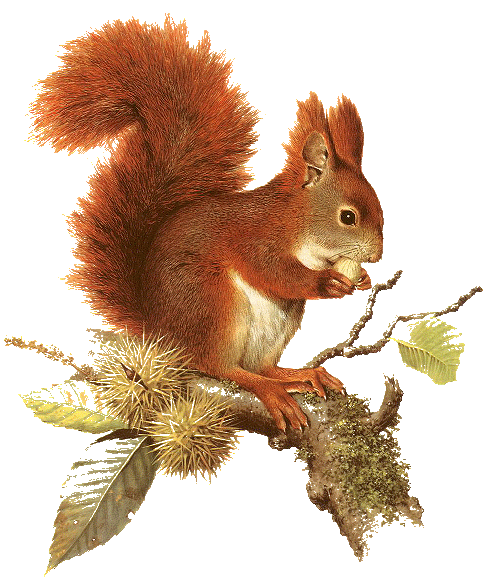 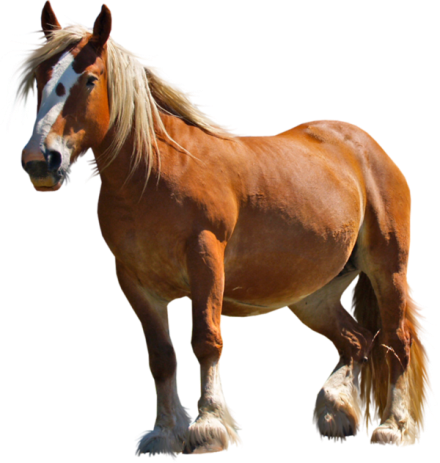 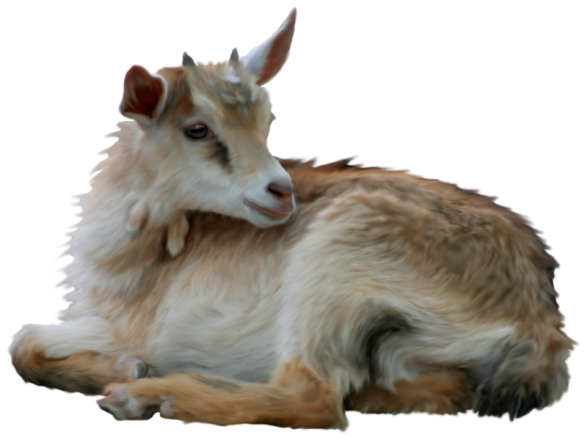 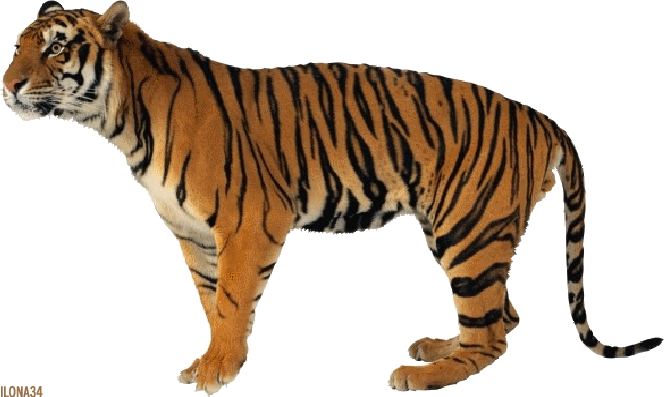